CERTIFICADO DE	CONCLUSÃO
A	JB SERVIÇOS DE ASSESSORIA E CONSULTORIA EMPRESARIAL LTDA – ME, inscrita no CNPJ:
25.108.808/0001-18 e localizada na Rua Moncorvo Filho, 99 loja, Centro do Rio de Janeiro, certifica que
XXXXXXXXXXXXXX

inscrito no RG: XXXXXXXX, participou do CURSO	DE  FORMAÇÃO DE  EQUIPAMENTO  DE  PROTEÇÃO
INDIVIDUAL (EPI) E EQUIPAMENTO DE PROTEÇÃO COLETIVA (EPC) em conformidade com a NR-6, no dia XX
de XXXXXX de XXXX, com carga horária total de 06 horas obtendo o grau de conclusão ao final do curso.


Rio de Janeiro, XX de XXXXXXXX de XXXX.
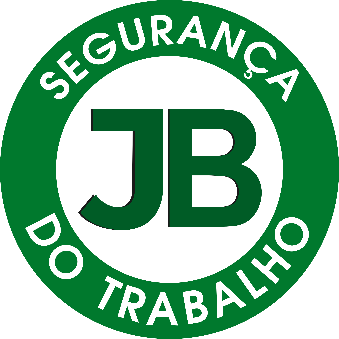 XXXXXXXXXX
( Responsável Técnico e Instrutor do Curso )  Técnico em Segurança do Trabalho  Bombeiro Civil
SRTE:XXXXXXXX
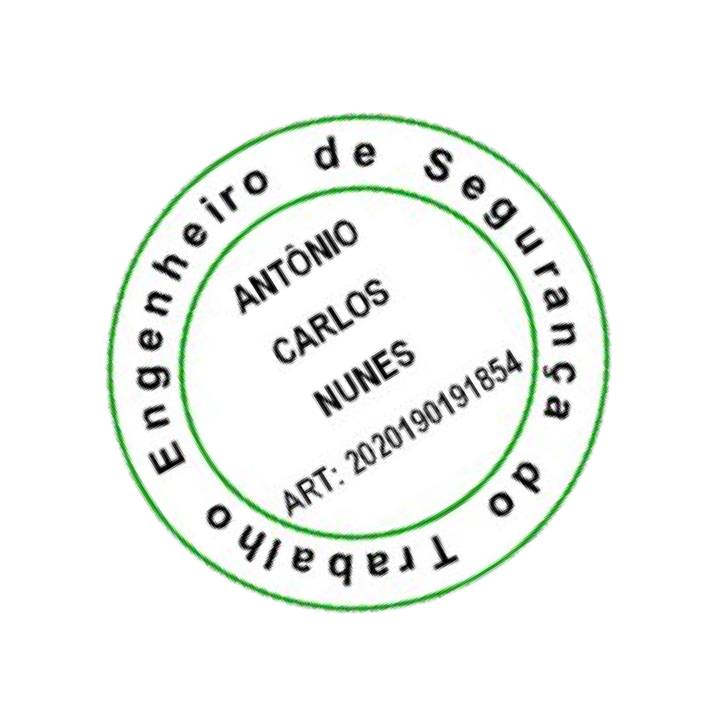 CURSO DE FORMAÇÃO NR-6 - EPI E EPC
Carga horária total: 06 horas. Data da Expedição: XX/XX/XXXX Data de Validade: XX/XX/XXXX.


Conteúdo Programático do Curso:

Definições da Norma Regulamentadora;
Tipos de E.P.I. e E.P.C. conforme atividade exercida.
Uso adequado;
Substituição e Devolução;
Higienização de EPI’s;
Equipamento de uso Permanente (Pessoal);
Equipamentos Reserva;
Capacete de Segurança; Bota de Segurança; Óculos de Segurança; Protetor Auricular; Luvas;
EPI Específico;
EPI exclusivos para funções ou atividades especificas: Cinto de Segurança; Vestimenta para Arco Voltaico;
Vestimenta	Química,	Máscara	autônomas, Luva	de	malha de	aço;	Protetor	facial, Vestimenta	de
aproximação ao fogo;
Circunstâncias para uso do E.P.I. e E.P.C;
Responsabilidade do empregador, do empregado, do fabricante e do importador;
Certificado de aprovação.
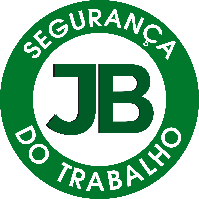 JB SERVIÇOS DE ASSESSORIA E CONSULTORIA EMPRESARIAL LTDA – ME. CNPJ: 25.108.808/0001-18.
ENDEREÇO: RUA MONCORVO FILHO, 99 LOJA - CENTRO DO RIO DE JANEIRO – RJ.
TELEFONE: (21) 3933-1161. E-MAIL: jbengenhariadeseguranca@gmail.com. SITE: www.jbsegurancadotrabalho.com.br